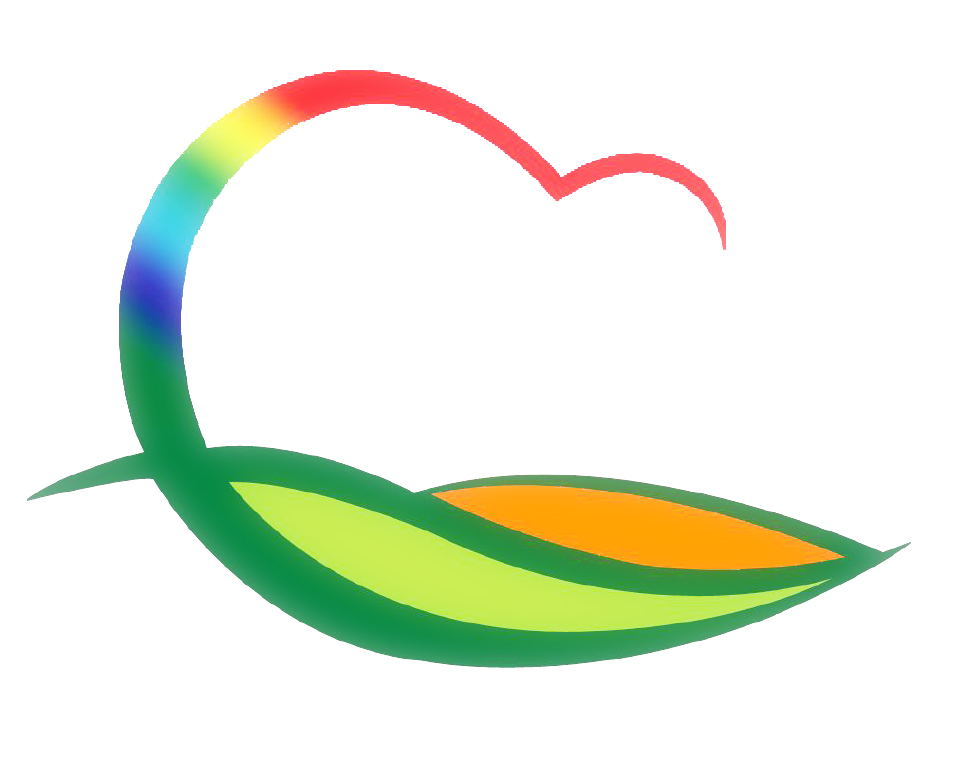 주간업무 (1.3. ~ 1.9.)
도 시 건 축 과
4-1. 2030년 영동군관리계획 수립을 위한
       도시기후변화 재해취약성 분석(안) 검토위원회 개최
기     간  : ~ 22. 1. 6.
심의방법 : 서면심의
내     용  : 재해취약성 분석 재해유형 선정
4-2. 영동제2교 균열 보수공사 준공
위      치 : 영동읍 부용리 828-1번지 일원
안전점검 : 하반기 교량 안전점검 지적사항 반영
보수내용 : 교대부 미세균열보수(L=70m] / 사업비 : 5백만원
4-3. 2022년도 소규모 지역개발사업 실시설계내역서 작성
대 상 지 : 당곡리 농로포장 및 배수로 정비 공사 등 15건
사 업 비 : 443백만원
4-4. 공동주택 관리비용 지원 사업계획 공고
지원대상 : 사용승인 후 10년 이상 경과된 공동주택단지
     ※ 옥상방수 등 구조물 설치 및 그 밖의 방수공사(사용검사 후 20년 경과)
공고기간 : 22. 1. 3. ~ 22. 1. 14.